Foreign Tax Credit
Pub 4012 – Tabs D and G
Pub 4491 – Lesson 24
[Speaker Notes: Foreign tax is also eligible to be claimed on Schedule A as an itemized deduction. While that is an option, foreign tax claimed as a credit is more advantageous for taxpayers.]
Foreign Tax Credit Requirements
Advanced certification
Simplified limitation election 
Foreign tax credits are entered on 1040 (no Form 1116 needed)
Based on passive income
$300 ($600 MFJ) or less 
International certification 
Full Form 1116
2
NTTC Training – TY2018
[Speaker Notes: Passive income for in-scope returns is primarily dividends and interest income]
Foreign Tax Credit Interview
Review documents for foreign tax
Prior year return
Form 1099-INT/DIV
FATCA box checked – out of scope
K-1
Scope limitation
Foreign tax of $300 ($600 MFJ) or less without International certification
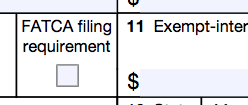 3
NTTC Training – TY2018
[Speaker Notes: Only the simplified limitation method for foreign tax credits is in scope, unless International certification
If Foreign Account Tax Compliance Act (FATCA) box checked on 1099-INT/DIV, taxpayer generally required to file form 8938. Return is out of scope.]
Foreign Tax Credit 1099-DIV/INT
1099-DIV Box 7 


1099-INT Box 6
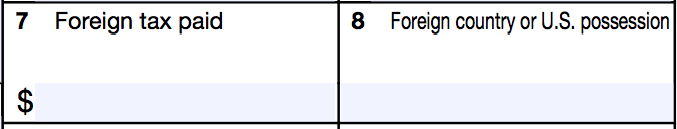 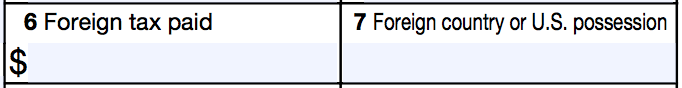 4
NTTC Training – TY2018
[Speaker Notes: 2018 1099-DIV Foreign tax paid now in box 7
Foreign tax credit most often seen on 1099-DIV]
Foreign Tax Credit K-1
Box number varies by form
Must be coded as passive income
See back of K-1 for codes
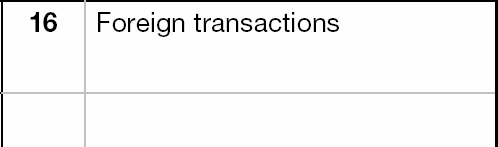 5
NTTC Training – TY2018
[Speaker Notes: If not comfortable preparing return with K-1s
Refer taxpayer to more experienced counselor
Request guidance from LC or QR]
Foreign Tax Credit
Foreign tax credit is a nonrefundable credit
Reduces tax liability but not below $0
No carryback or carryover of the unused credits with simplified limitation method
Taxpayer should consider full Form 1116 if have unused foreign tax credit
Out of scope without International certification
6
NTTC Training – TY2018
[Speaker Notes: Recall that FTC in NONrefundable
If Taxpayer would be well served to preserve the carryback/over of unused credits, refer to paid preparer
If the regular foreign tax credit method is used (full Form 1116) and not all the credit is used, the unused credits can be carried back one year and forward ten years
Do not reduce foreign tax to below $300/$600MFJ to keep return in scope. IRS sends letter requesting correction.]
Foreign Tax Credit $300 ($600 MFJ) or Less
Pub 4012 Tab D
Find Interest Income and Dividend Income in Pub 4012 Tab D
Caution: TaxSlayer accepts all amounts – even if over the simplified limitation limit
Enter K-1 foreign tax on form 1116
Find K-1s and Scope in Pub 4012 Tab D
Find Form 1116 – Foreign Tax Credit  in Pub 4012 Tab G
7
NTTC Training – TY2018
[Speaker Notes: Full Form 1116 is available in Practice Lab
If entering on interest or dividend input screens, ensure the TOTAL amounts are equal to or less than the $300/$600 limits for the simplified method
2018 Foreign Tax Withheld in box 7 1099-DIV]
Foreign Tax Quiz
Jerry is single and has a mutual fund that reported $455 of foreign tax on 1099-DIV. What are his options?
This is out of scope without International certification.
8
NTTC Training – TY2018
[Speaker Notes: Refer to paid preparer]
Foreign Tax Quiz
If Jerry is married with $455 total foreign tax paid, what are his options?
Claim the foreign tax credit on Schedule 3
9
NTTC Training – TY2018
[Speaker Notes: While Jerry could claim the foreign tax as a deduction on Schedule A if itemizing, claiming the tax as a credit will be more advantageous.]
Foreign Tax Credit Quality Review
Review return for foreign tax credit
Review Forms 1099 and K-1 for foreign tax
Verify total amount in scope 
Within the simplified limitation method limits or International certification
10
NTTC Training – TY2018
[Speaker Notes: Out of scope for MFJ taxpayers with total foreign tax greater than $600 (Single, HoH, MFS, or QW greater than $300) without International certification. Refer to a paid preparer.]
Foreign Tax Credit or Deduction
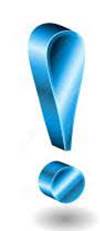 Comments
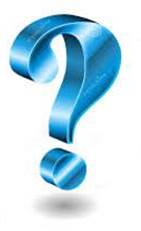 Questions
11
NTTC Training – TY2018